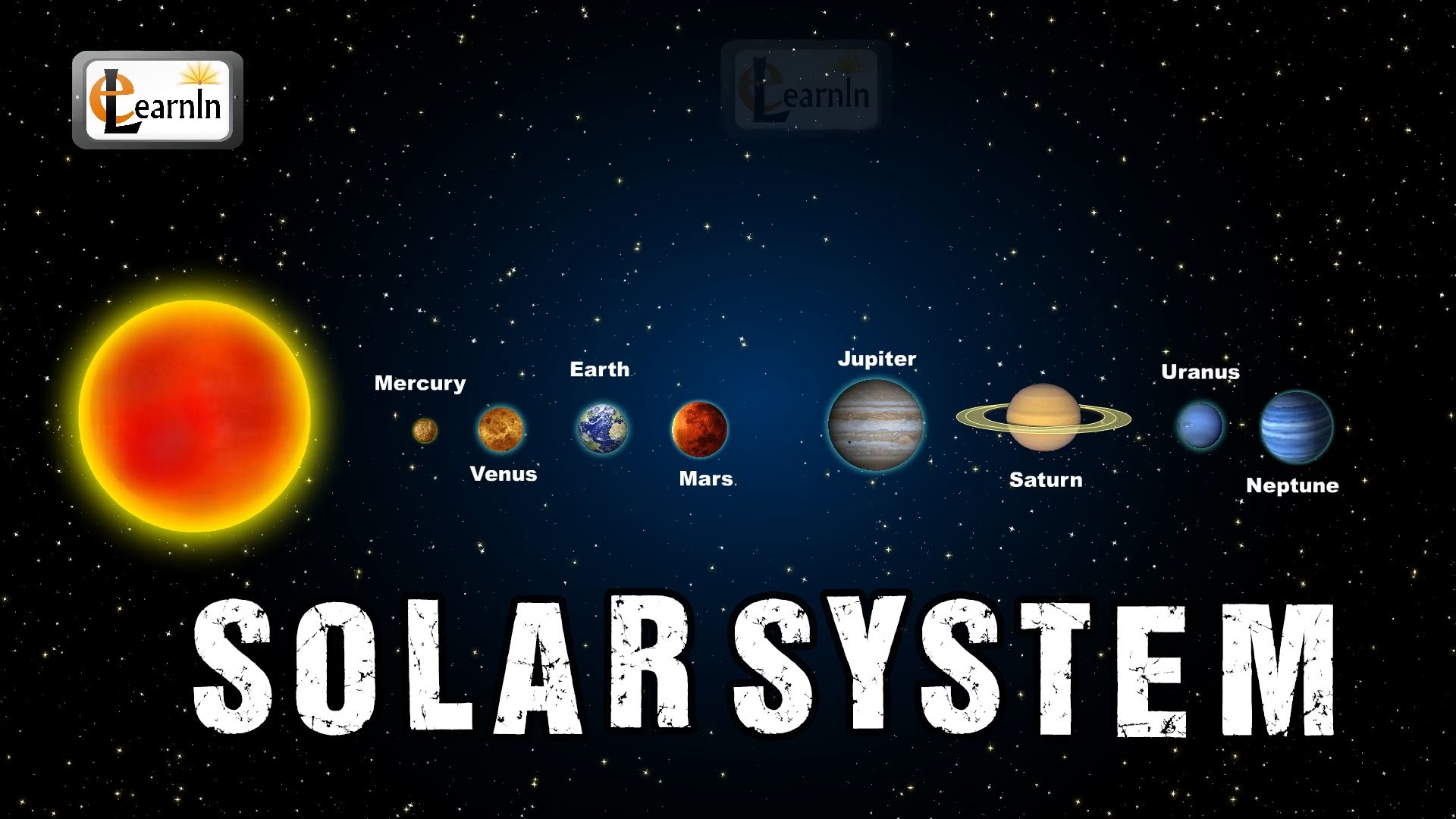 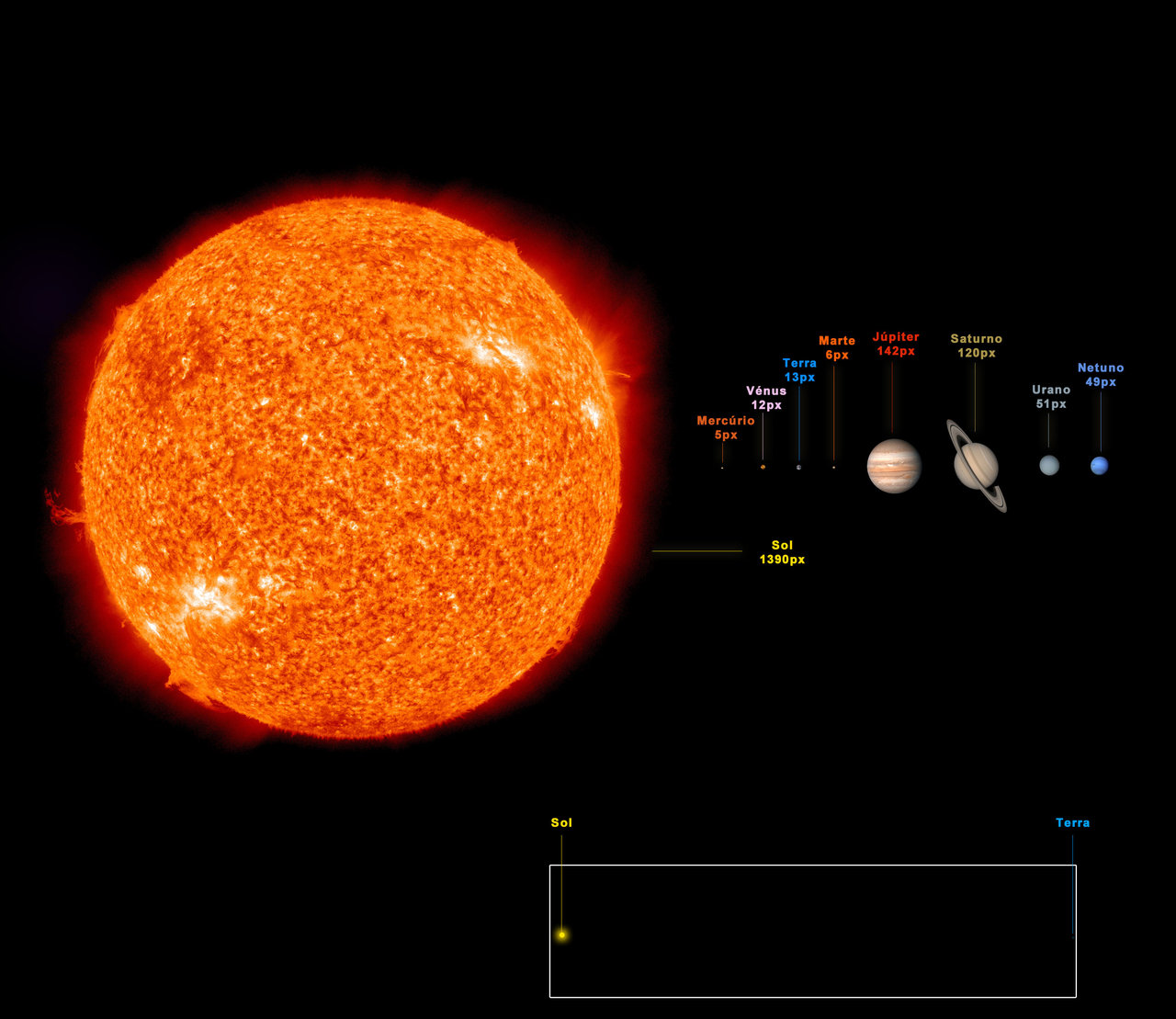 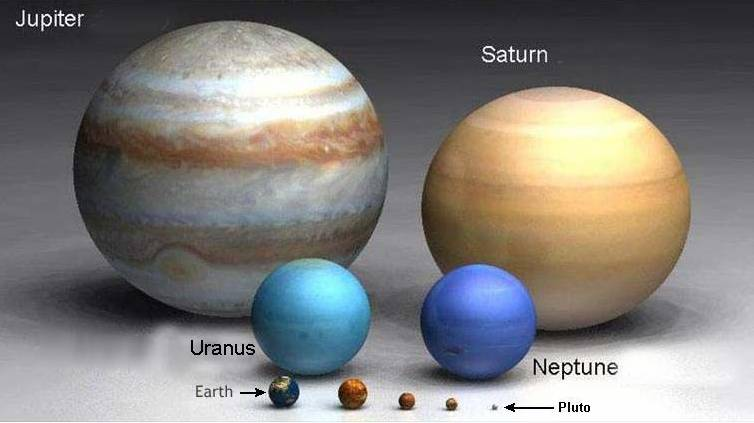 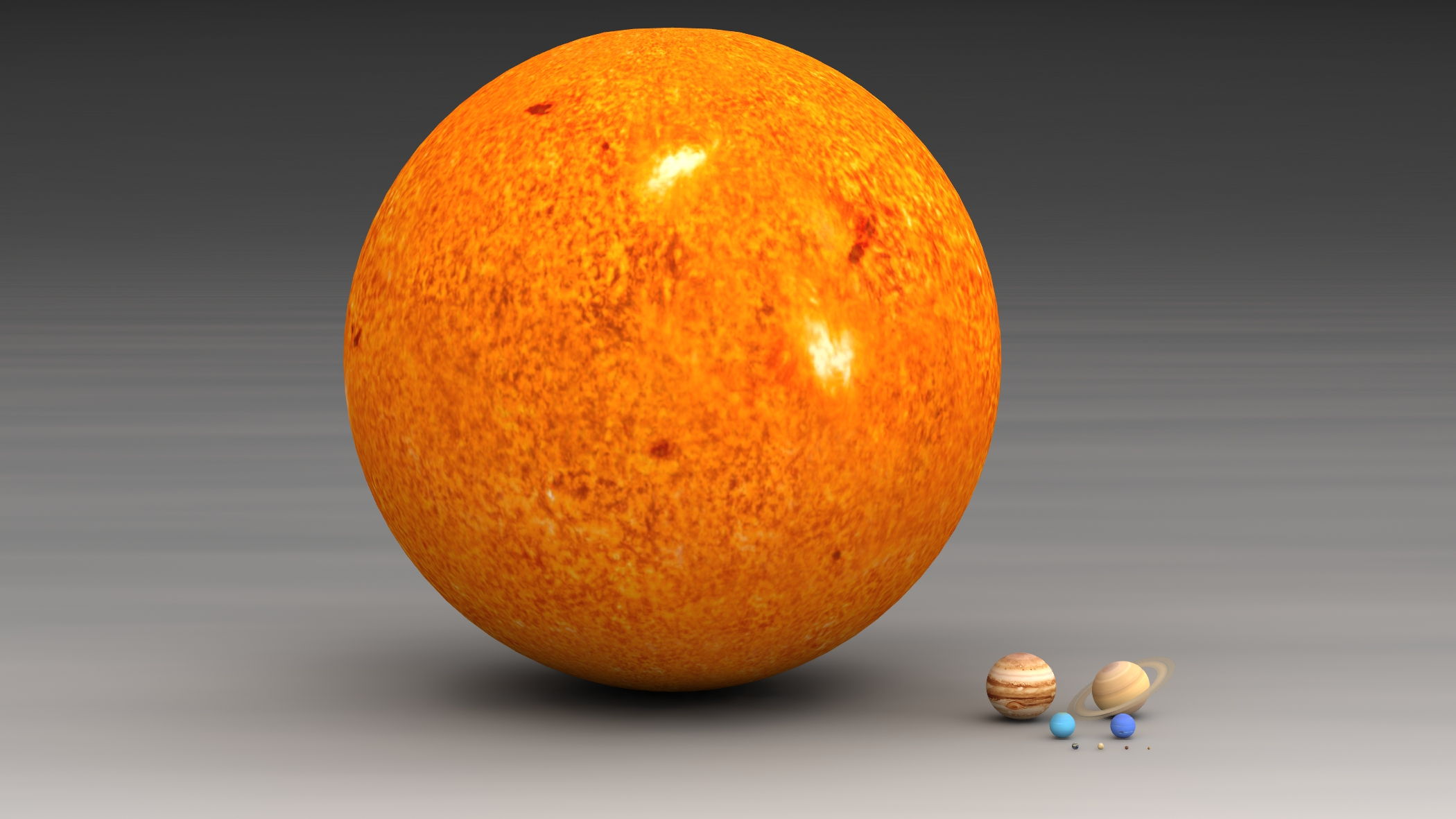 1.3 million Earths fit into the Sun!
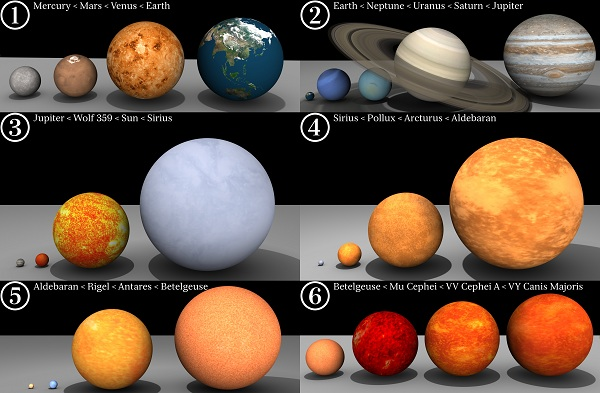 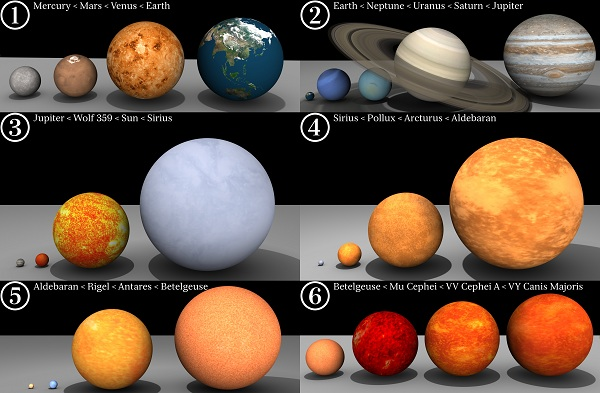